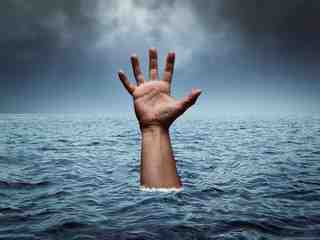 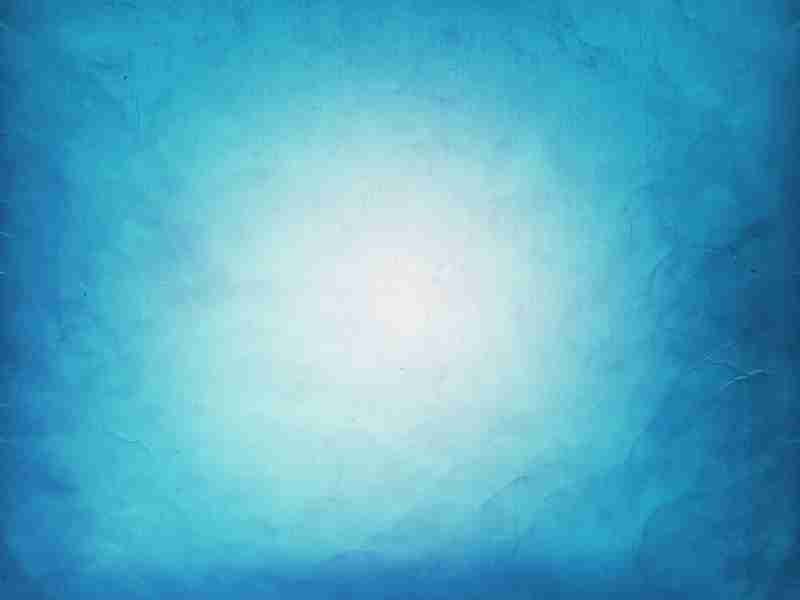 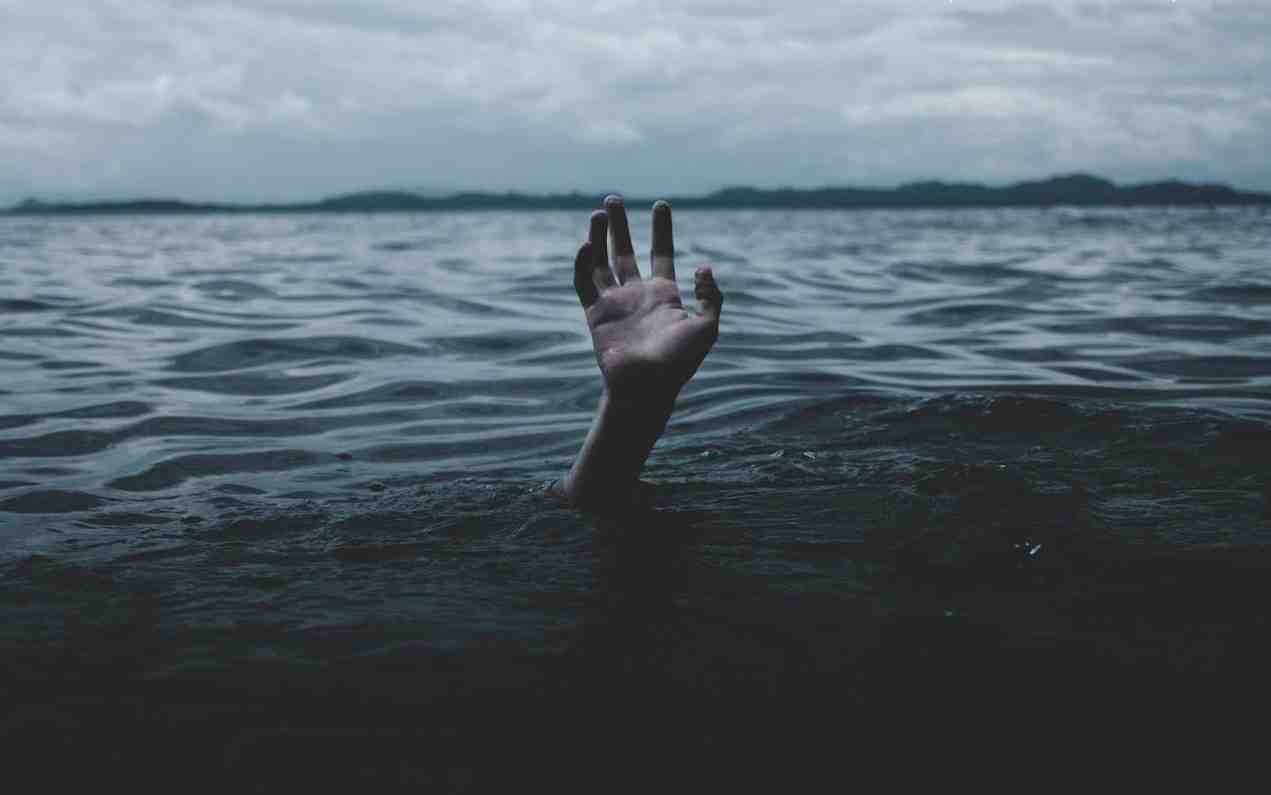 Save Me, O GodFor the waters have come up to my neck
Hope is Here
Psalm 69:1-12
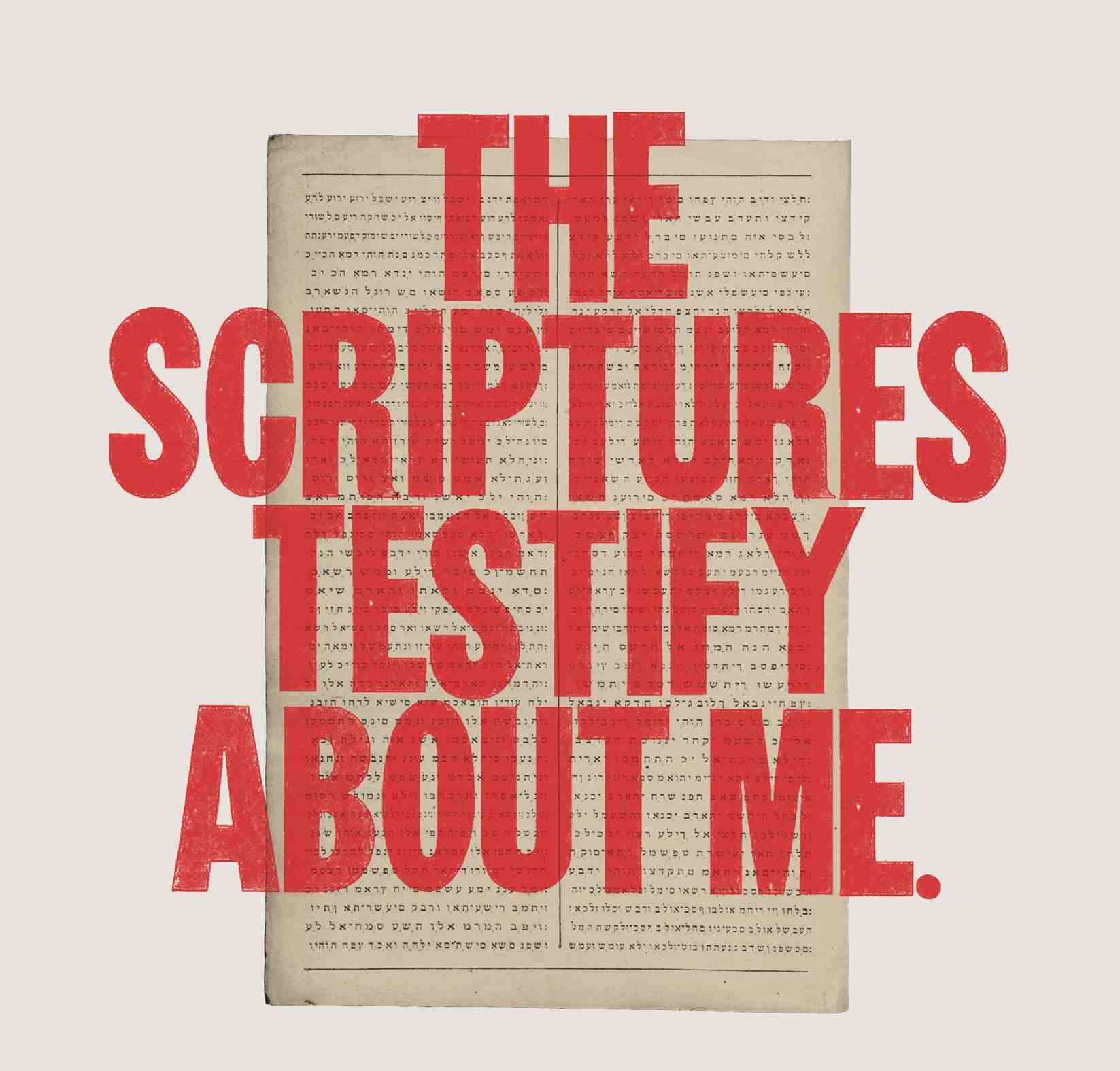 Luke 24:24-25,44:45 
Acts 26:22-23
Psalm 69:1-12 A Cry for Help
1-12  His predicament..
He is drowning.. 
Weary of crying..
His enemies..
For Your sake 
13-28 His prayer..
29-36 His praise..
NT quotations applied to Jesus..
They hated me w/o cause
 Zeal for your house
Reproaches fell on me
Let their dwelling place be desolate
Let their table be a snare
But vs 5 cannot apply directly  to Jesus..
O God, You know my foolishness;And my sins are not hidden from You.
A Way to look at the Old Testament..
Applying the OT to our lives..
OT individuals suffering for serving God
Acts 7.. The Jews rejected their deliverers
A wicked king taking a man’s vineyard
David was an innocent sufferer
The experiences of Job
Jesus the ultimate innocent sufferer
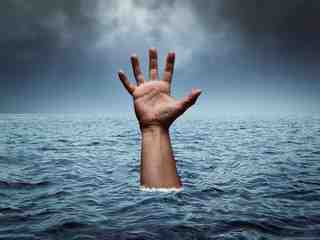 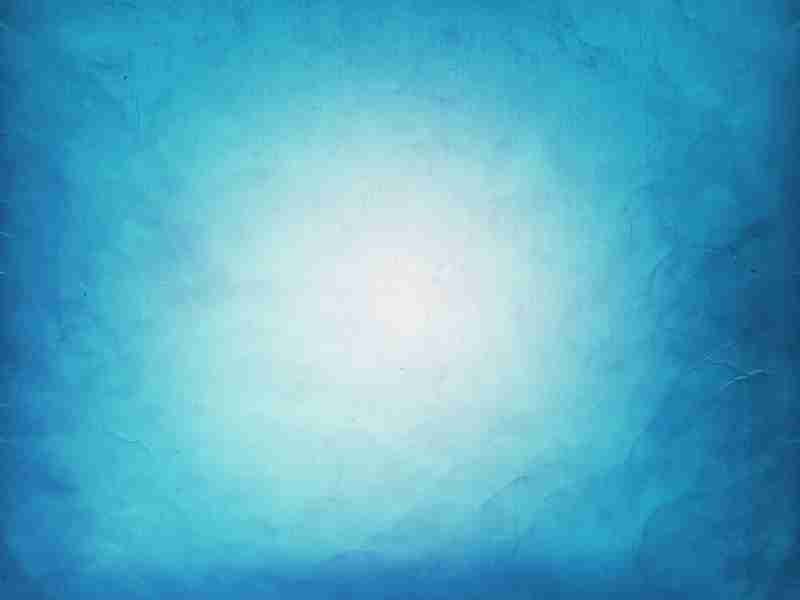 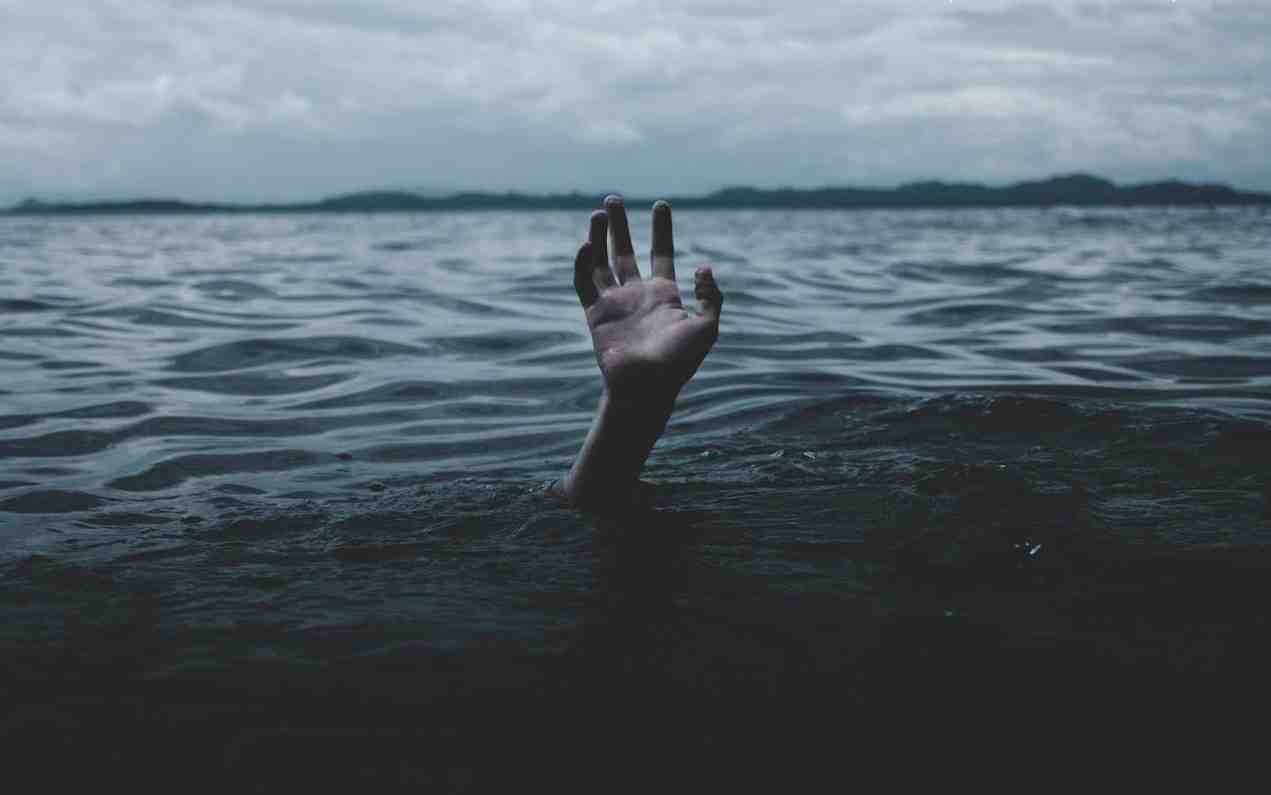 Save Me, O GodFor the waters have come up to my neck
Hope is Here
Psalm 69:1-12